Buprenorphine Provider Capacity in Massachusetts cities and towns
July 1, 2017-June 30, 2018
Elizabeth Erdman, MS
Epidemiologist
Special Analytic Projects

Leonard Young, MS 
Epidemiologist
Prescription Monitoring Program
May 21, 2019
Suspected opioid-related overdose rate/ 100,000 City/Town residents
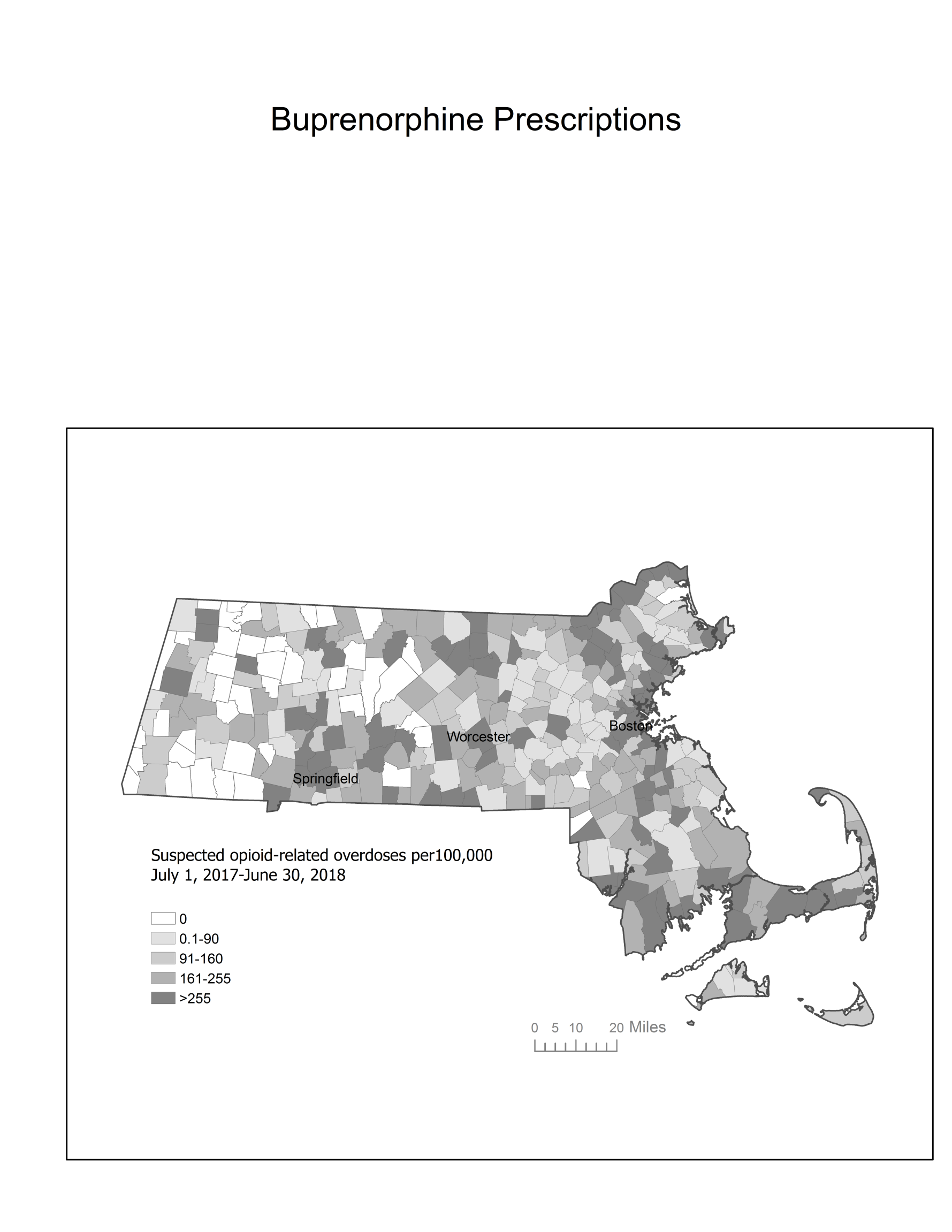 Notes: Suspected opioid-related overdoses from Massachusetts Ambulance Trip Records (MATRIS) 
July 1, 2019 through June 30, 2018.
Source: MDPH 2019.
2
Percentage of MA city/town residents Receiving Buprenorphine Medications
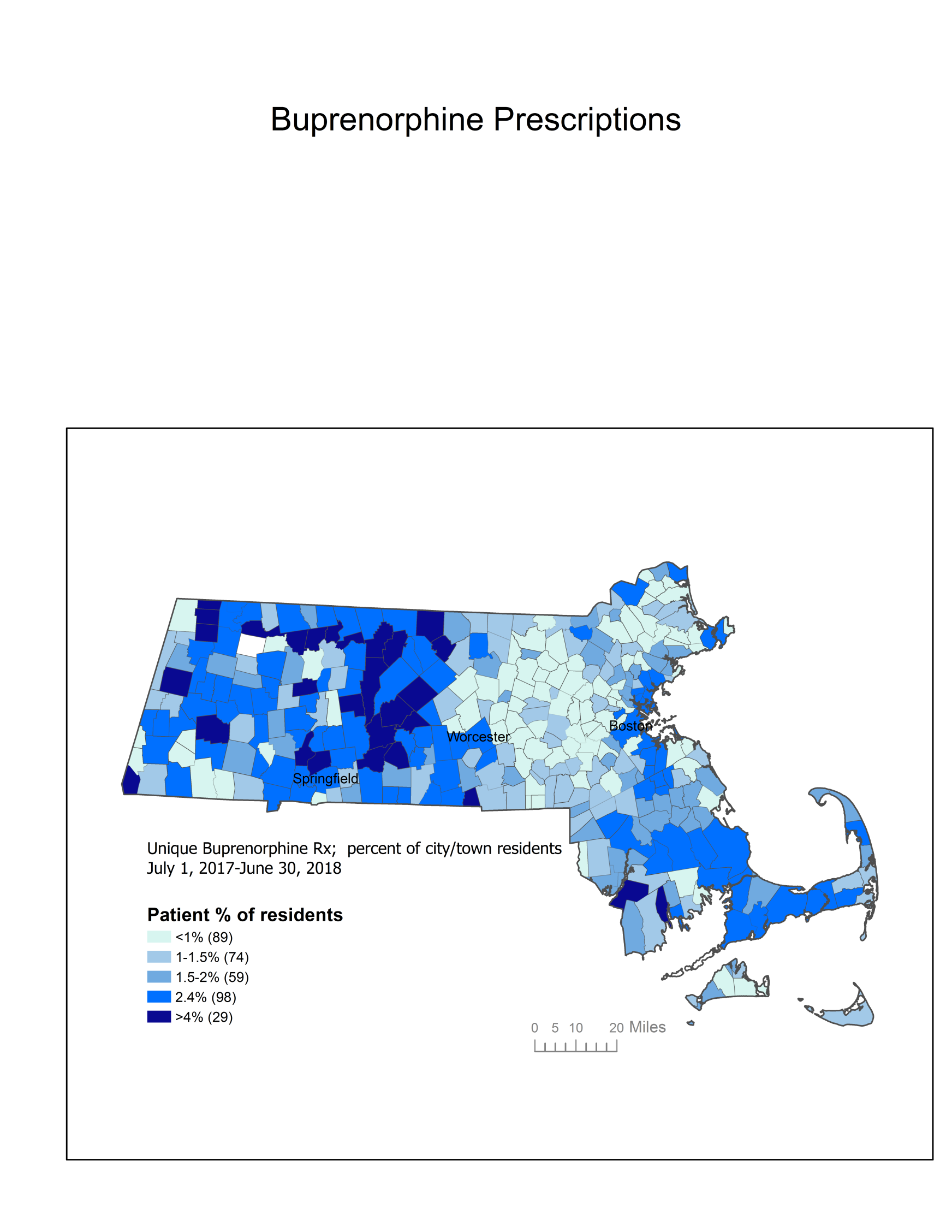 Notes: Unique buprenorphine Prescriptions at resident address from MA Prescription Monitoring Program (PMP) /
 residents in town/city of  address
July 1, 2017 through June 30, 2018 
Source: MDPH 2019
3
[Speaker Notes: What Does This Mean? This map provides an overview of the prevalence of MA residents on Buprenorphine/Suboxone, which is one of several medication assisted treatment (MAT) options available.
The darker shades of blue suggest greater need for DATA waived prescribers in these communities.]
DATA Waiver Capacity(by City/Town FY 2018)
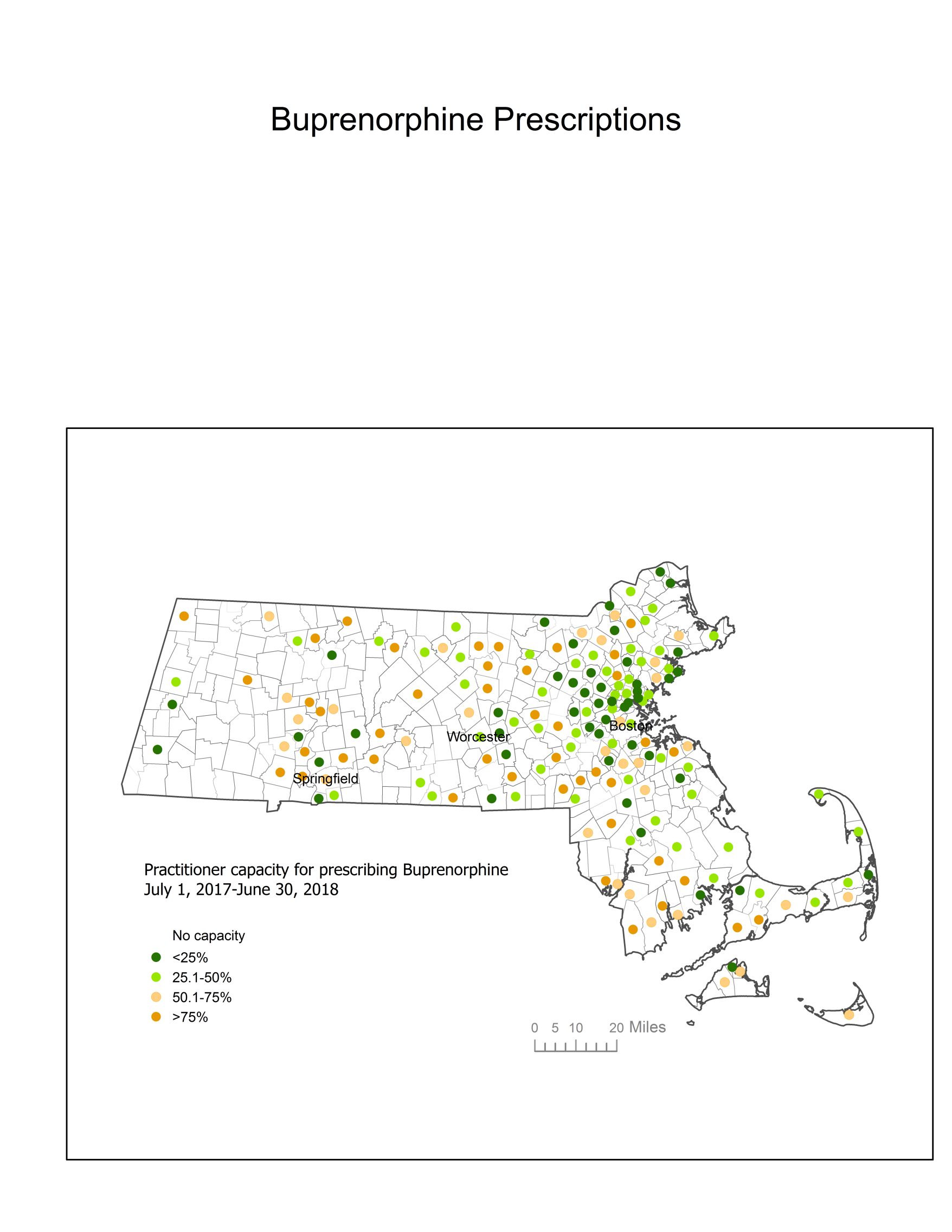 Notes: Practitioner capacity = Number of unique patients receiving buprenorphine /sum of individual patient limits
Source: MDPH 2019; CSAT 2018
4
[Speaker Notes: This slide shows prescribers near or over capacity. 
22 Towns have prescribers at over 100% capacity. Twenty one are near capacity.]
DATA Waiver Capacity and Suspected Overdose Rates in MA(by City/Town)
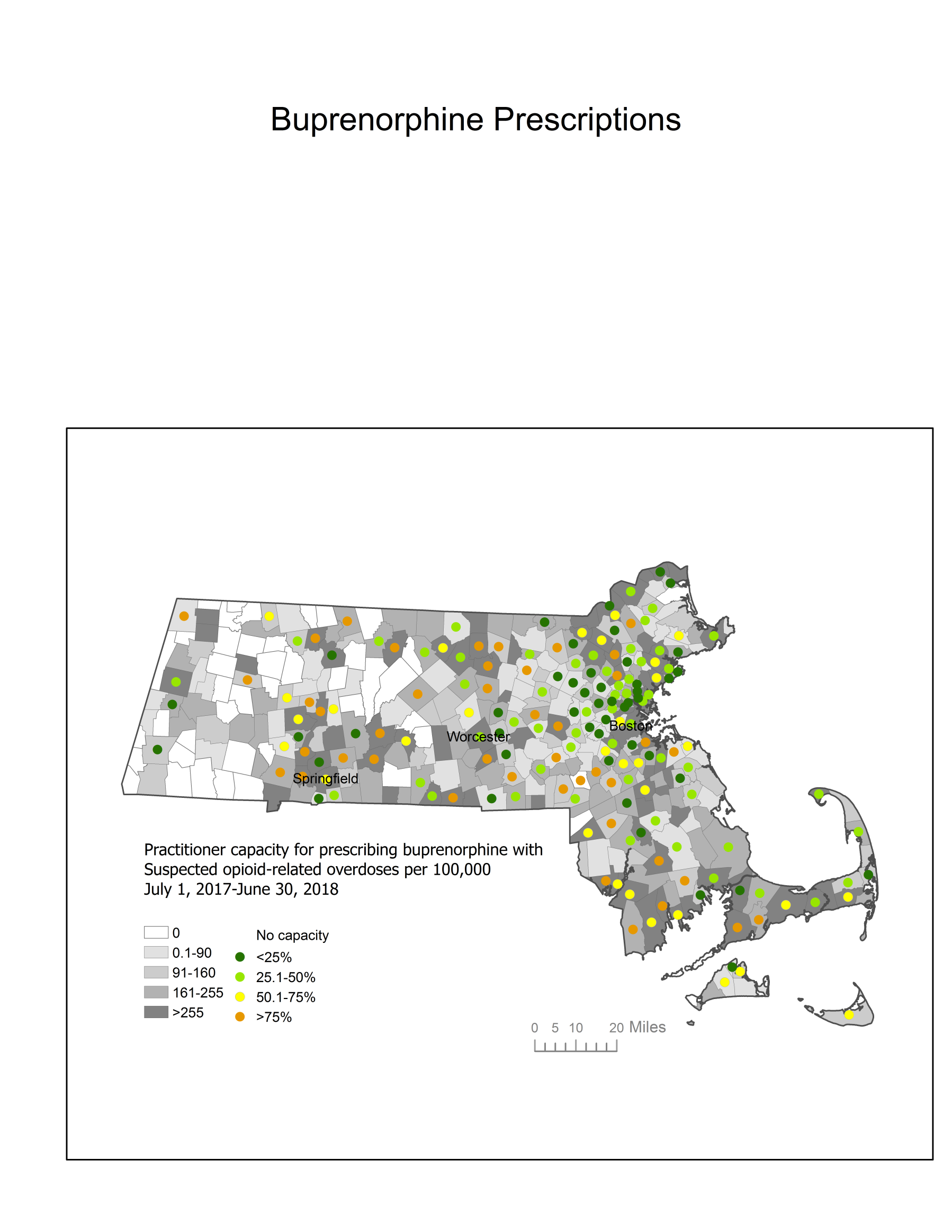 Notes: Suspected opioid-related overdoses from MATRIS  7.1.2017-6.30.2018.
Practitioner capacity = Number of unique patients receiving buprenorphine /sum of individual patient limits
Source: MDPH 2019; CSAT 2018
5
[Speaker Notes: What Does This Mean? Red dots are communities that are over capacity for EXISTING patients seeking services.
White have no overdoses, many of which have no registered prescribers.]